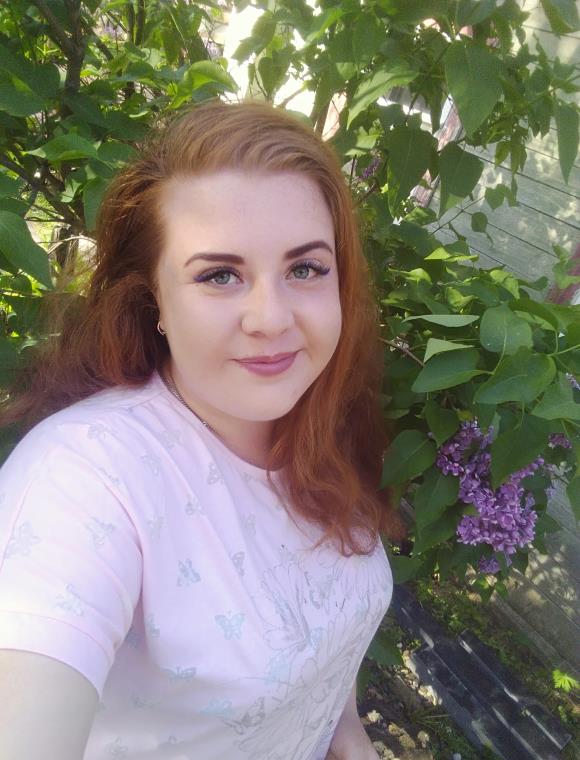 учитель физической культурыМБОУ Вятская СОШ Некрасовскогомуниципального районаЯрославской областиТихонова Елена Юрьевна
«Человек вырастает по мере того, как растут его цели». 
              Иоганн Шиллер
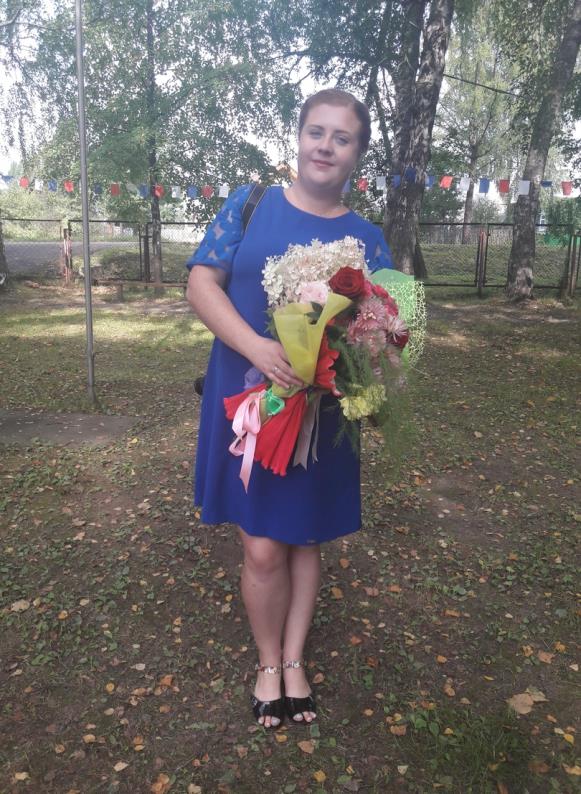 Резюме 
08.02.1994  г. Симферополь, Крым – место моего рождения
1.09.2000-30.06.2011 - обучение в школе.
1.09.2011-1.07.2016 – обучение в Ярославском педагогическом университете имени 
К.Д. Ушинского на педагогическом факультет.
1.09.2017 – начала  свою педагогическую деятельность в МБОУ Вятская СОШ.
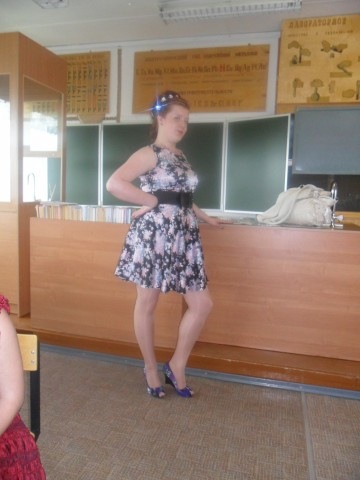 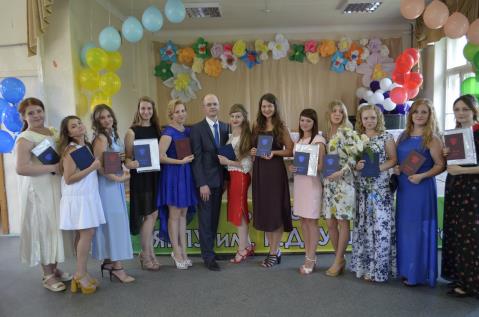 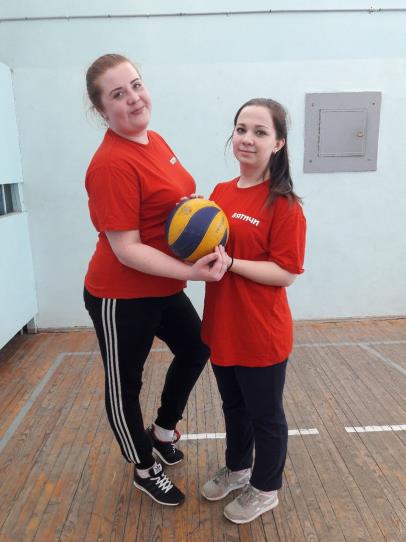 В чем суть челночного бега?
Челночный бег является важной частью тренировок баскетболистов, волейболистов, спринтеров, боксёров, футболистов. Этот вид бега помогает развивать выносливость, ловкость и координацию, а также увеличивать стартовую скорость.
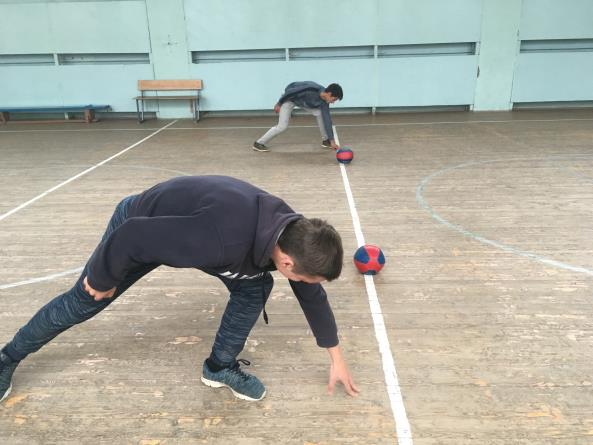 Техника челночного бега
У челночного бег, как и у любого другого , есть своя техника, пренебрегать которой не рекомендуется, так как это может отразиться на результатах.
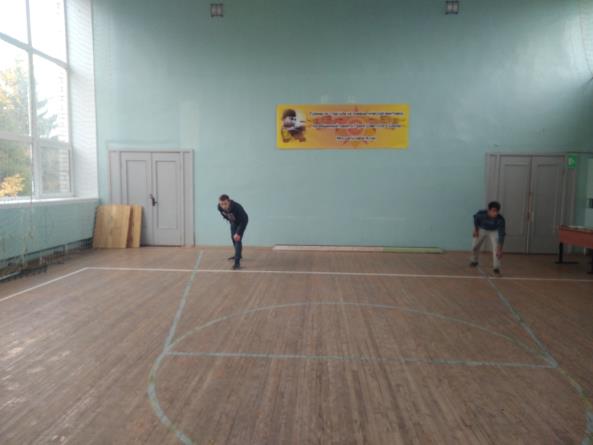 Правила тренировок :
Соблюдая  правила, можно быстро увеличить свои нормативные показатели:
регулярно делать разминку;
нагрузка должна быть также регулярной и зависеть от Вашей физической формы;
тренироваться надо через день.
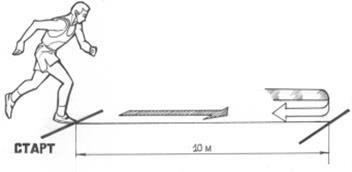 Старт челночного бега
Когда производится сигнал о начале забега, резко оттолкнитесь от земли левой ногой, выбрасывая тело вперед. Толчковая нога должна создавать инерцию, правильный выброс. При этом важно одновременно осуществить подъём корпуса вверх, помочь телу вобрать толчок и воспользоваться им.
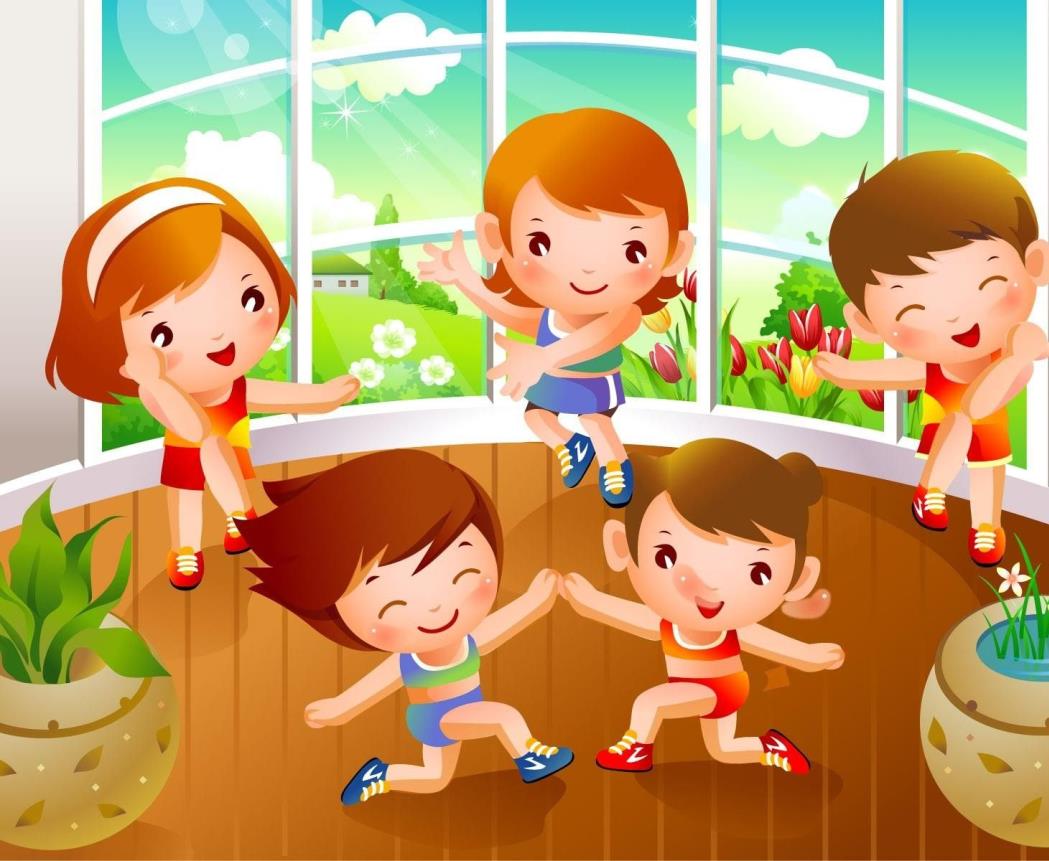 Этапы подготовки к челночному бегу
Разминка. 
Регулярность тренировок. 
Растяжка икроножных мышц.
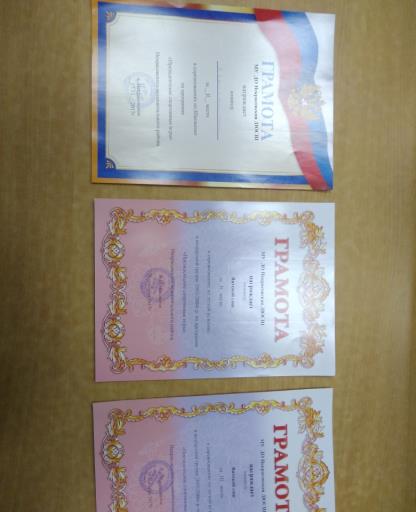 Мы часто ездим на различные спортивные мероприятия и занимаем призовые места. Я очень горжусь своими воспитанникам!
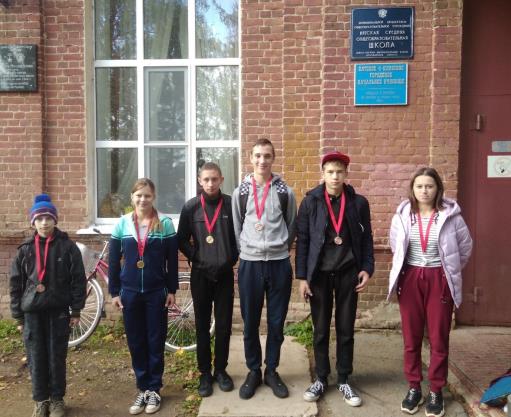 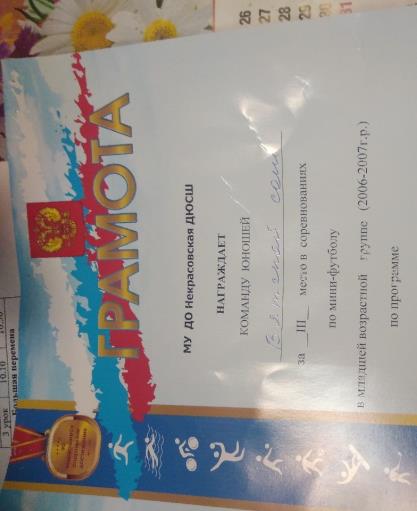 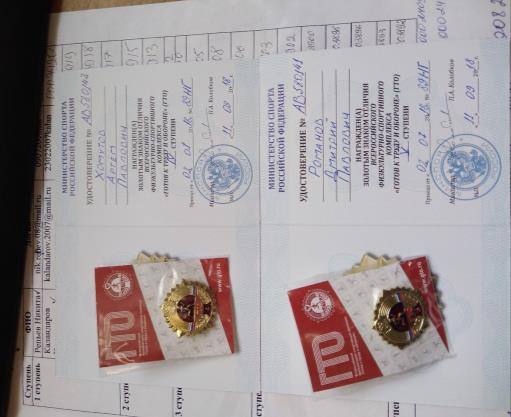 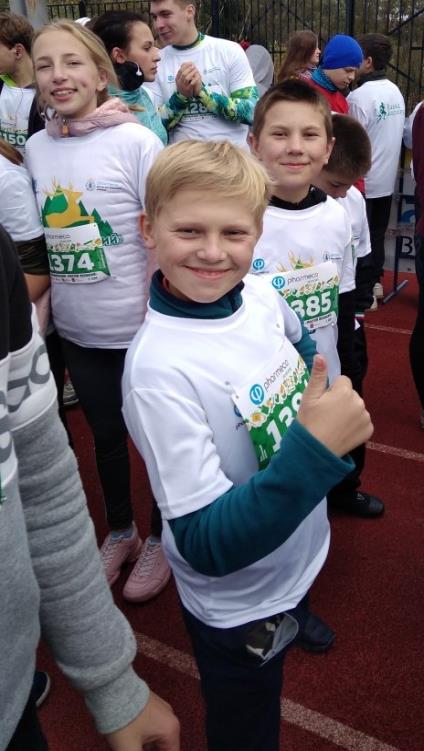 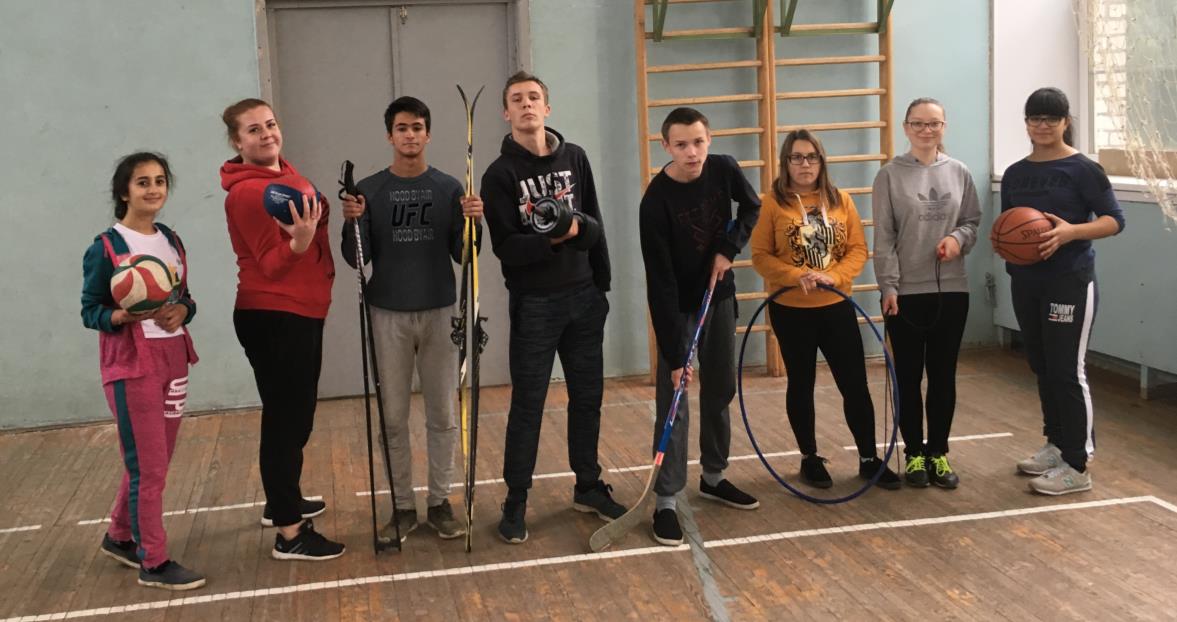 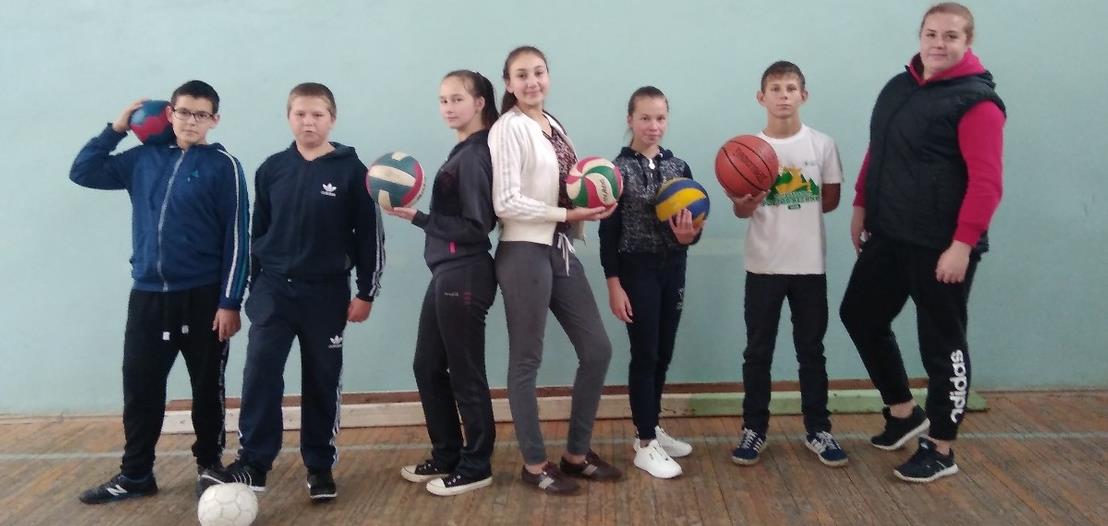 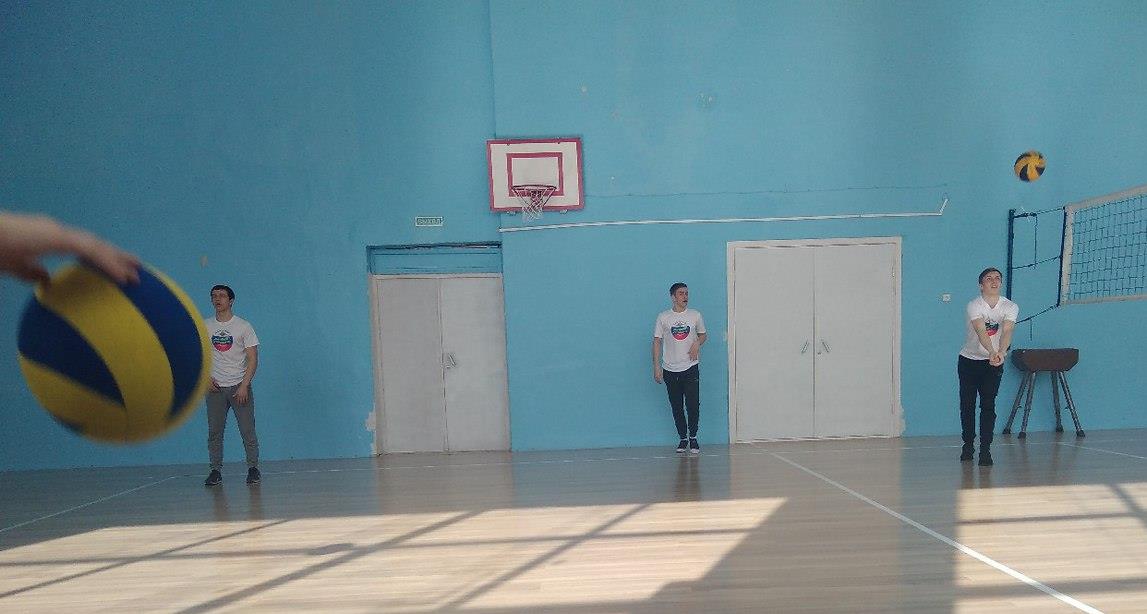 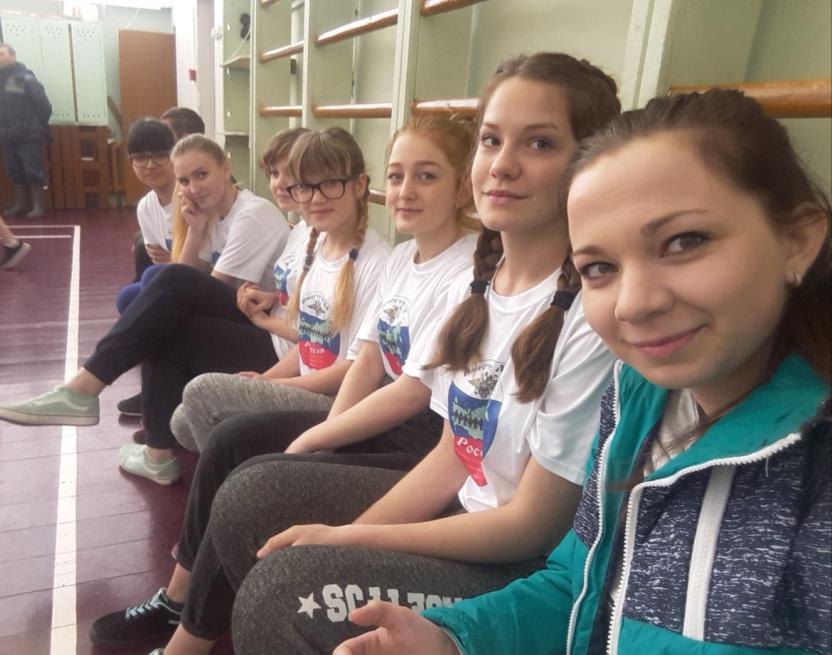 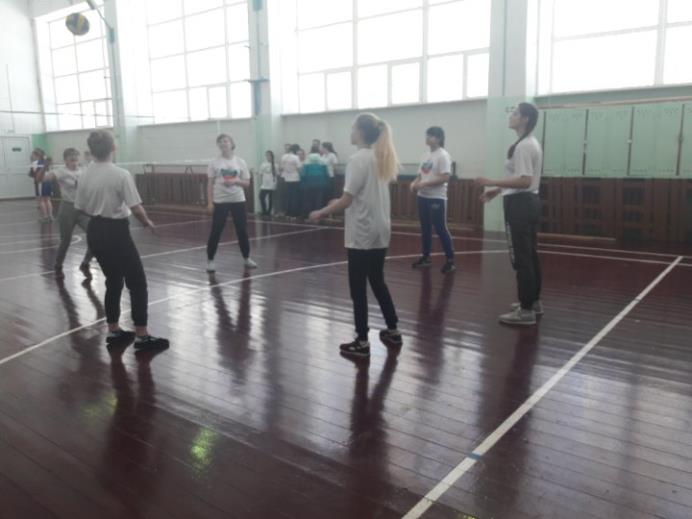 Спасибо за внимание)))